Criminal Law
Part 10:  Inchoate Crimes
Lecture 3:  Solicitation
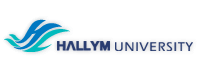 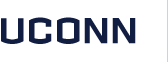 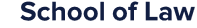 Inchoate Offenses
Inchoate offenses criminalize conduct which is designed to culminate in criminal conduct but which fails to do so or awaits the completion of the criminal act by another
Three primary examples:
Attempt
Solicitation
Conspiracy
Solicitation
Solicitation is the effort to get another person to commit a crime (regardless of whether that other person actually commits the crime)
CL:  “asking, enticing, inducing, or counseling another person to commit a crime”
Example:  Δ tells me all about how much fun it is to murder, and how I should murder his worst enemy
Merger Rule applies (cannot be convicted both of solicitation and of the crime being solicited)
Solicitation
MPC:  (learn through distinctions from CL)
(1) punishment:
CL – punishment for solicitation is lower than for crime
MPC – punishment is same for solicitation and crime
(2) communication:
CL – solicitous communication must be received
MPC – solicitous communication need not be received
State v. Cotton (CB 773)
(3) defenses:
CL – renunciation not a defense
MPC – renunciation can be a defense, but Δ must prevent the (substantive) crime